PHY 711 Classical Mechanics and Mathematical Methods
10-10:50 AM  MWF  Olin 103

Plan for Lecture 33:
Chapter 10 in F & W:    Surface waves
 -- Non-linear contributions and soliton solutions
11/20/2013
PHY 711  Fall 2013 -- Lecture 33
1
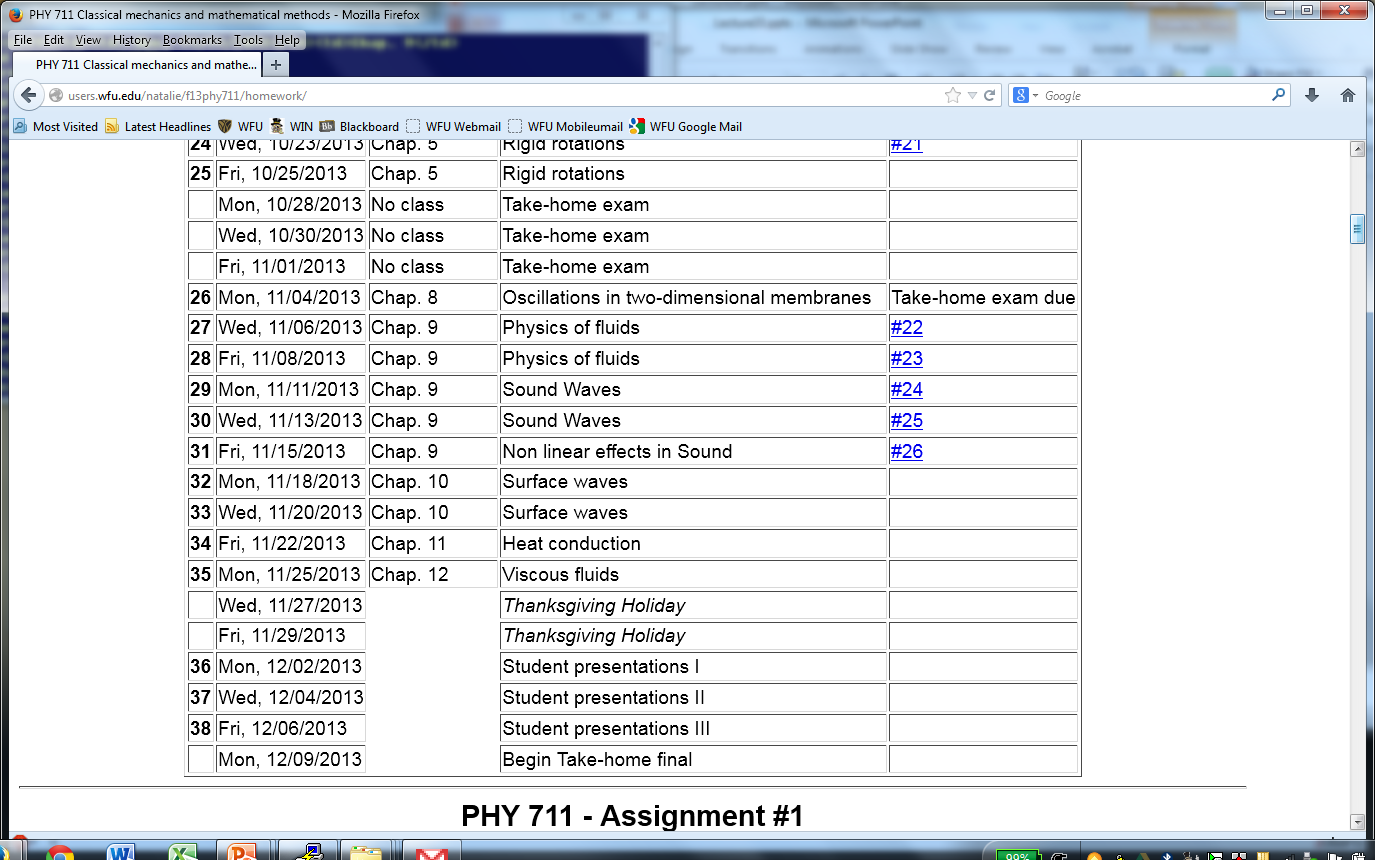 preparation for presentations
11/20/2013
PHY 711  Fall 2013 -- Lecture 33
2
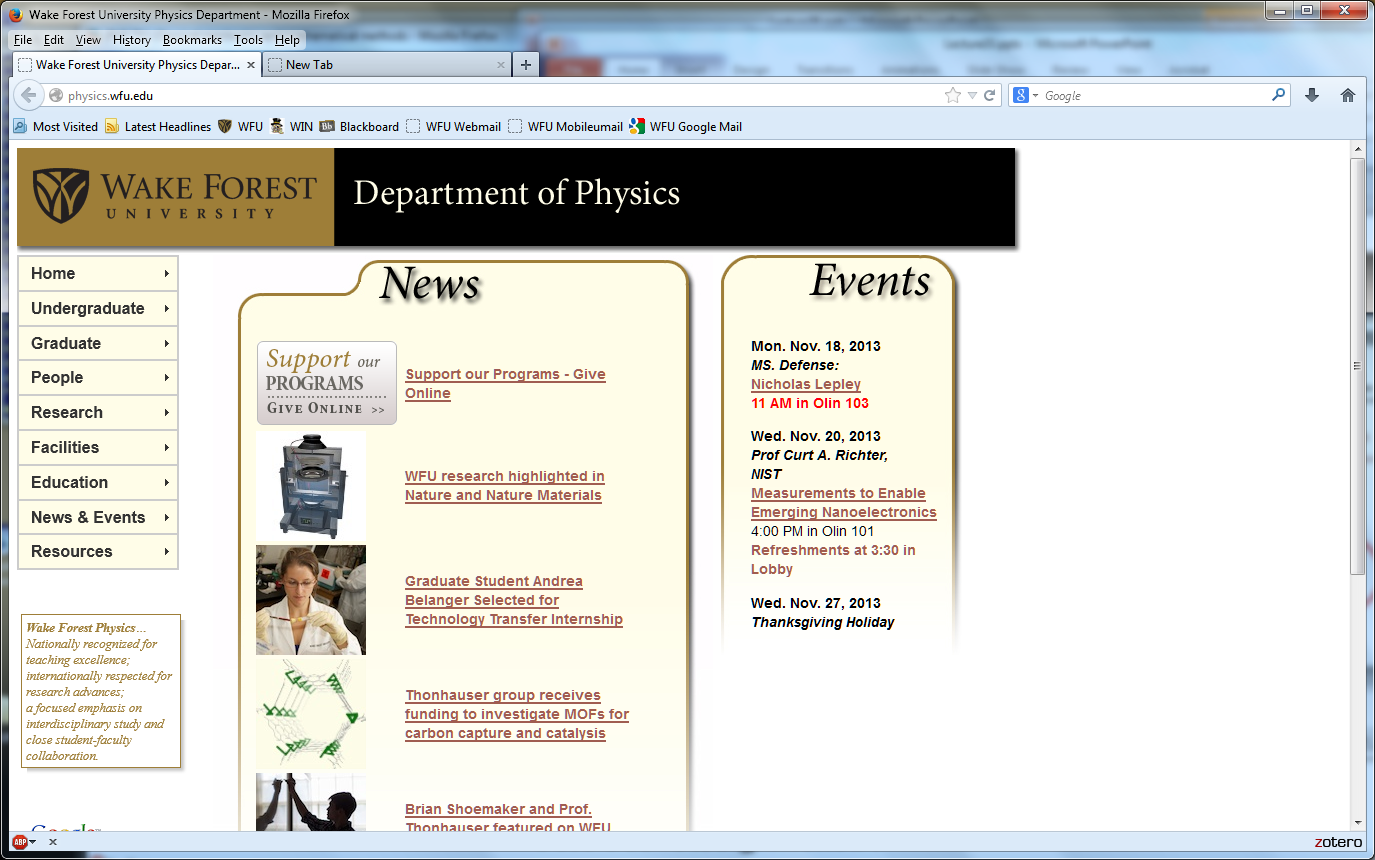 11/20/2013
PHY 711  Fall 2013 -- Lecture 33
3
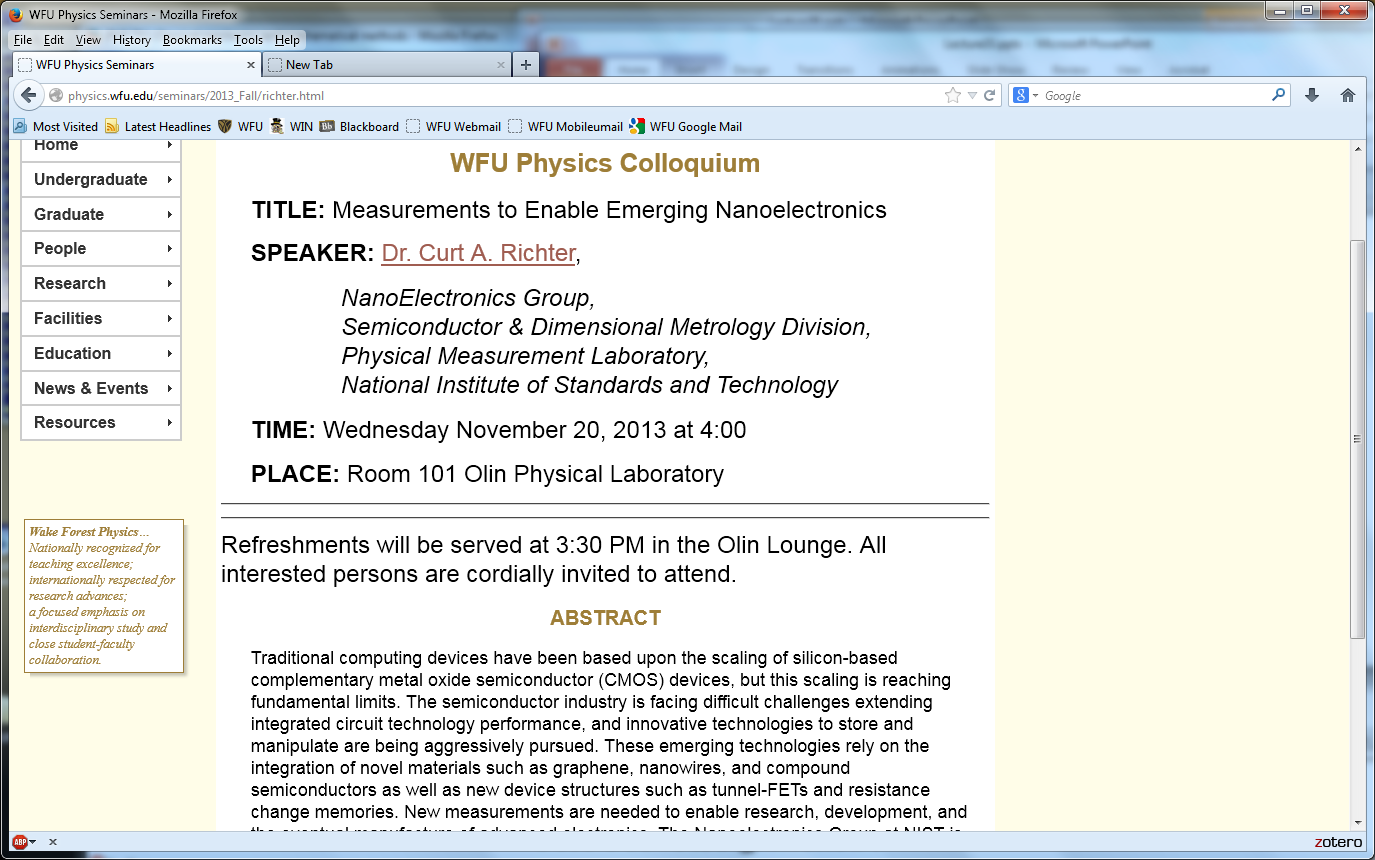 11/20/2013
PHY 711  Fall 2013 -- Lecture 33
4
General problem 
including 
non-linearities
p0
z
z
h
y
x
11/20/2013
PHY 711  Fall 2013 -- Lecture 33
5
p0
z
z
h
y
x
11/20/2013
PHY 711  Fall 2013 -- Lecture 33
6
Some links:
     Details of soliton equations 
     Maple animation
     Website – http://www.ma.hw.ac.uk/solitons/
11/20/2013
PHY 711  Fall 2013 -- Lecture 33
7